08. Nasenhöhle und Nasennebenhöhlen. Kehlkopfskelett, Kehlkopfgelenke.
Dávid Csaba
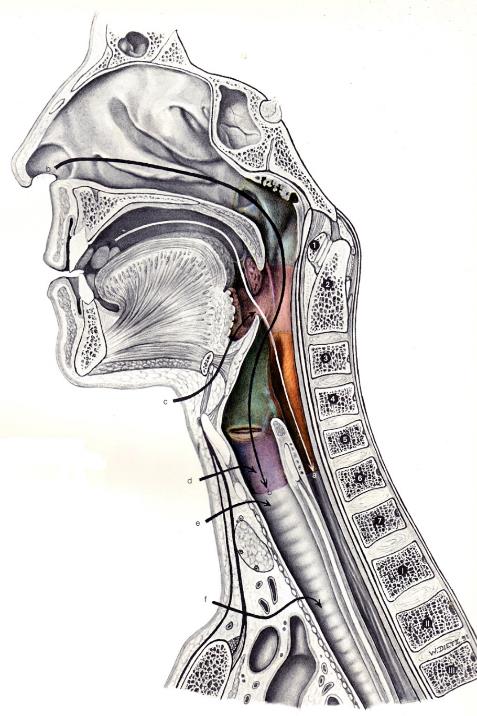 Nasenhölhle

Regio respiratoria
Regio olfactoria
Pharynx
Vestibulum nasi
Mundhölhle
Larynx
Cavitas nasi - Nasenhöhle
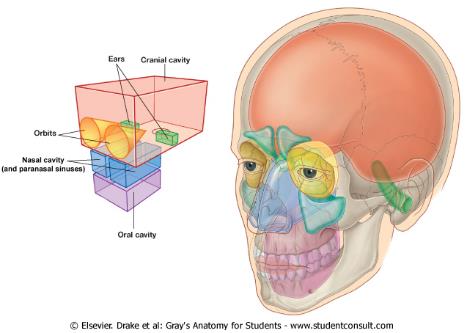 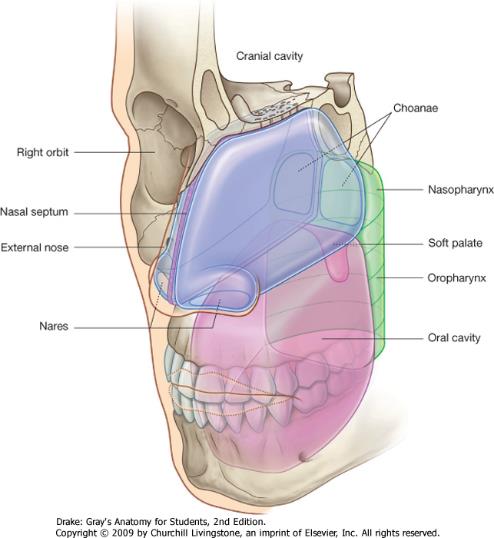 Nasus externus
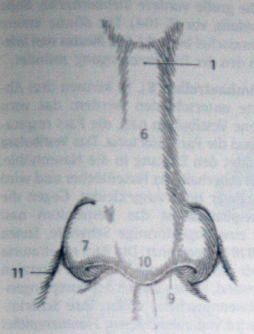 Radix nasi
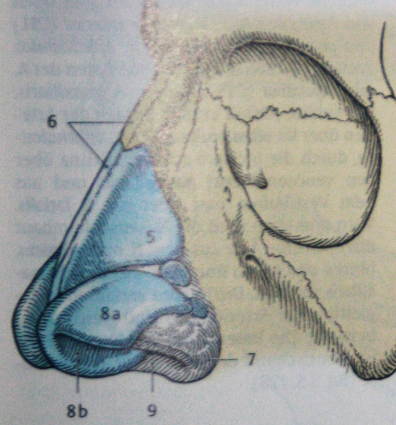 Dorsum nasi
Cartilago nasi lateralis
Ala nasi
Cartilago alaris
Crus laterale
Crus mediale
Naris
Apex nasi
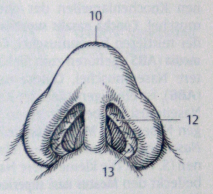 Cartilagines nasales accessoria
Mimische Muskulature der Nase
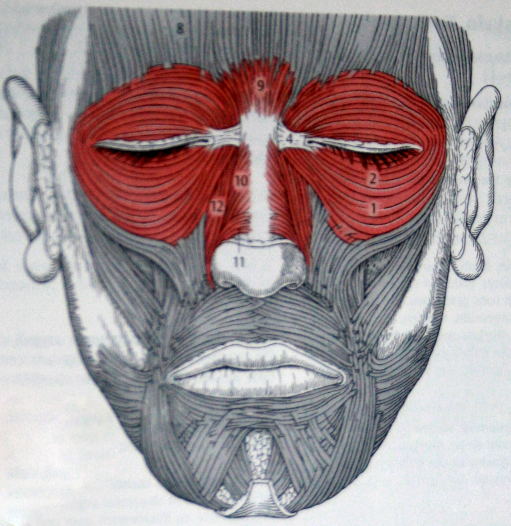 M nasalis 
Pars transversa (10)
Pars alaris (11)
M levator labii superioris alequae nasi (12)
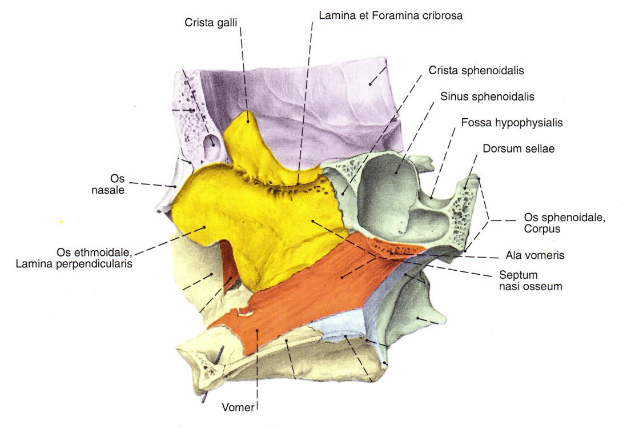 Septum nasi osseum
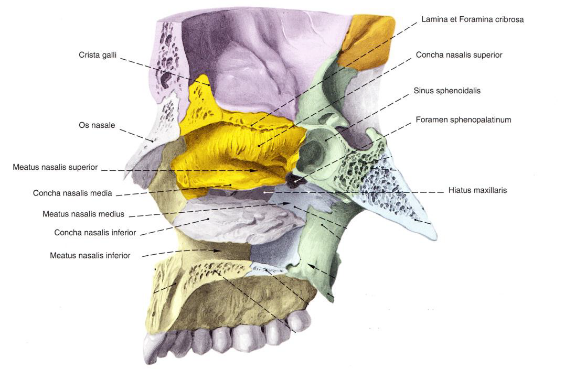 laterale Wand der Nasenhöhle
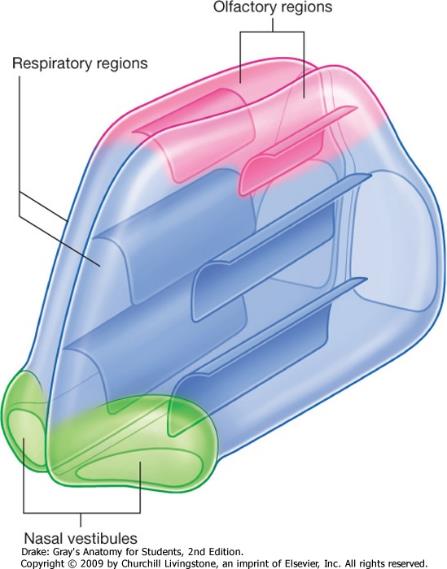 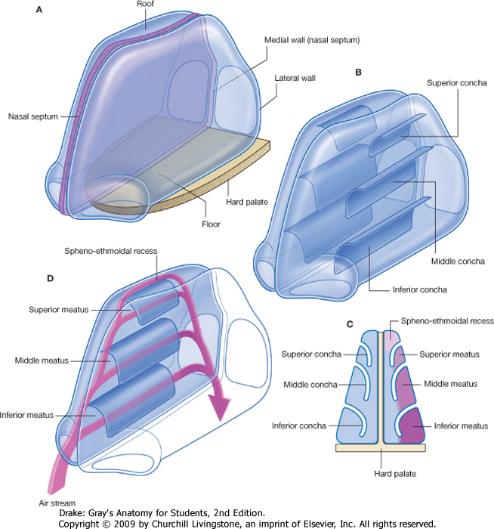 Der graue Fleck zeigt die Projektion des  Sinus maxillaris auf  die Concha inferior
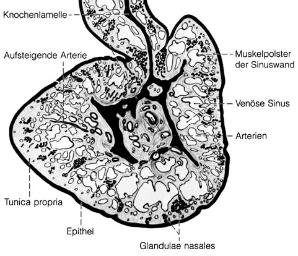 Die Schleimhaut
Plexus cavernosus conchae
normal
angeschwollen
Respiratorisches Epithel (s. Luftröhre, Vorlesung 12.)
Innervation
parasympathisch (Anschwellen)
sympathisch (Abschwellen)
Reflexe
Niesen
Reflektorisches Anschwellen der unteren Nasenseite beim seitlichen Liegen
Blutversorgung
A carotis interna
A ophtalmica
Nasenblutung
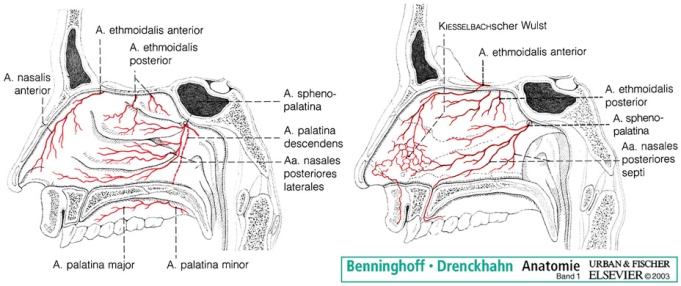 A maxillaris
A carotis externa
Innervation
Regio olfactoria
N olfactorius (I)
Regio respiratoria
Sensibel
N ethmoidales ant et post (V/1)
N nasopalatinus (V/2)
Rr nasales posteriores laterales et septales (V/2)
Vegetativ
Ggl pterygopalatinum 
Ggl cervicale superius
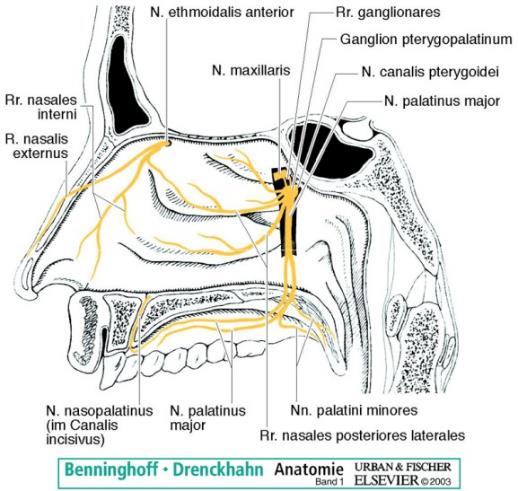 Verbindungen der Nasenhöhle
Verbindunger der Nasennebenhöhlen
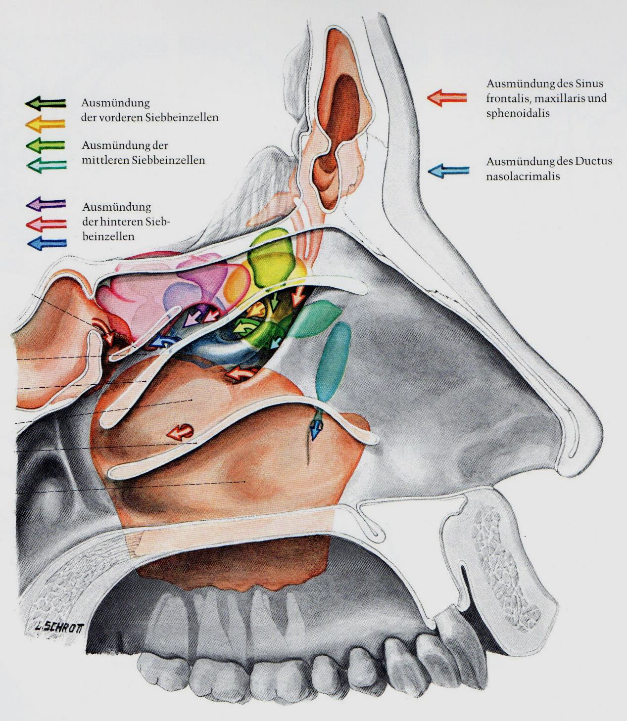 Sinus paranasales
Entwicklung der Nasennebenhöhlen
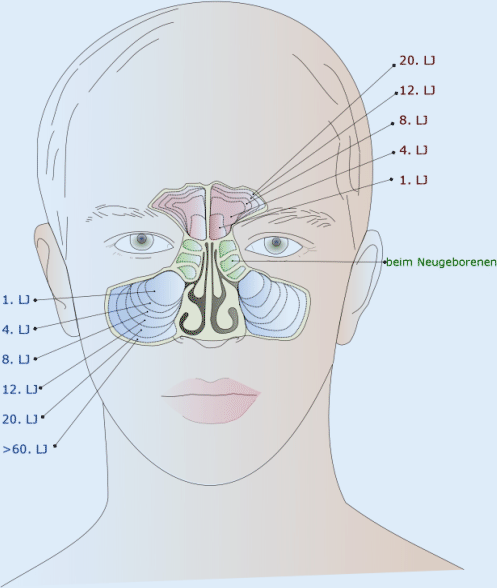 Kehlkopfs
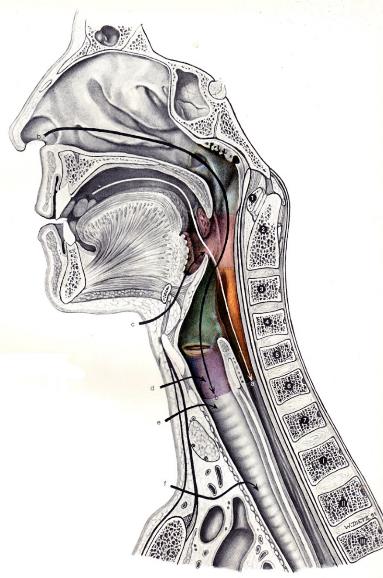 Larynx
Skelett des Kehlkopfes
Unpaarig
Cartilago epiglottica (Kehldeckelknorpel)
Cartilaco thyroidea (Schildknorpel)
Cartilago cricoidea (Ringknorpel)
Paarig
Cartilago arytenoidea (Stellknorpel)
kleinere Knorpeln (Cart. corniculata, triticea)
Skelett des Kehlkopfes
Skelett des Kehlkopfes
Schildknorpel
Cartilago thyroidea und epiglottica
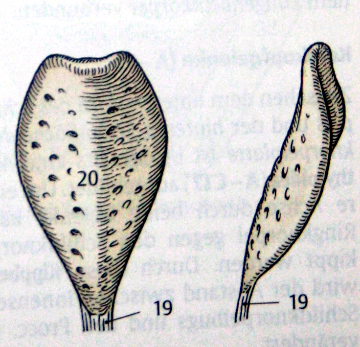 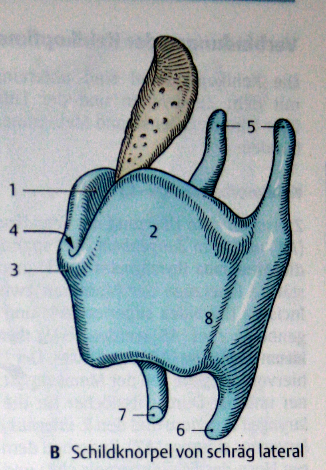 Cornu superius (5)
Lamina dextra et sinistra cartilaginis thyroideae (1,2)
Incisura thyroidea superior (4)
Prominentia laryngea (3)
Linea obliqua (8)
Petiolus epiglottidis (19)
Cornu inferius (6)
Incisura thyroidea inferior
elastischer Knorpel!!!
Form: Fahrradsattel
Facies articularis cricoidea(7)
Sexualdimorphismus des Schildknorpels
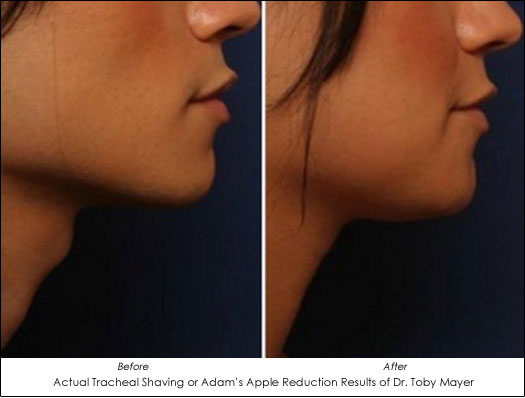 Cartilago cricoidea
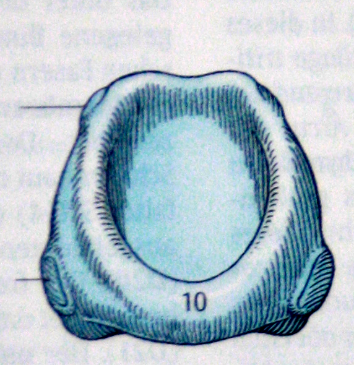 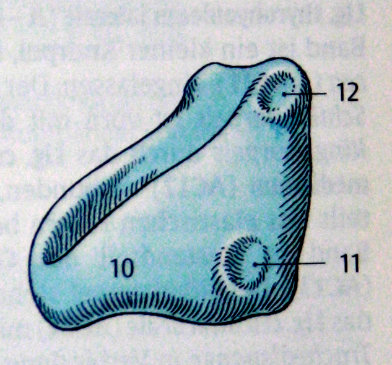 Facies articularis arytenoidea
Lamina cartilaginis cricoideae
Facies articularis thyroidea
Arcus cartilaginis cricoideae
Cartilago arytenoidea
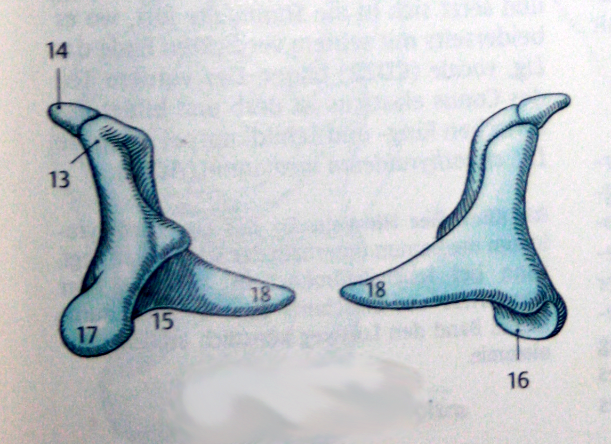 Cartilago corniculata (14)
Apex cartilaginis arytenoideae (13)
Processus vocalis (18, elastischer Knorpel!!!)
Basis (15)
Processus muscularis (17)
Facies articularis cricoidea (16)
Gelenke des Kehlkopfes
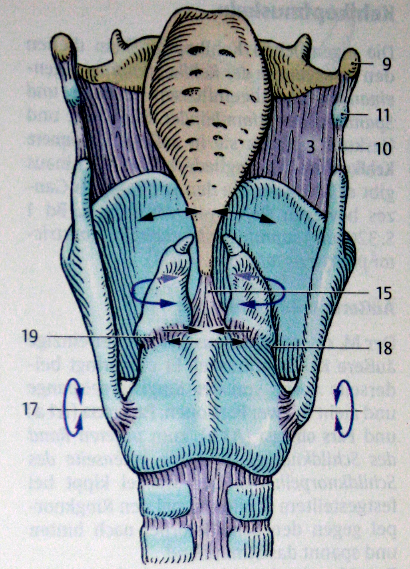 Articulatio cricothyroidea (17)
Kippen des Schildknorpels nach vorn und zurück
Articulation cricoarytenoidea (18)
Drehen des Stellknorpels
Schiebung des Stellknorpels
Bewegungen der Gelenke
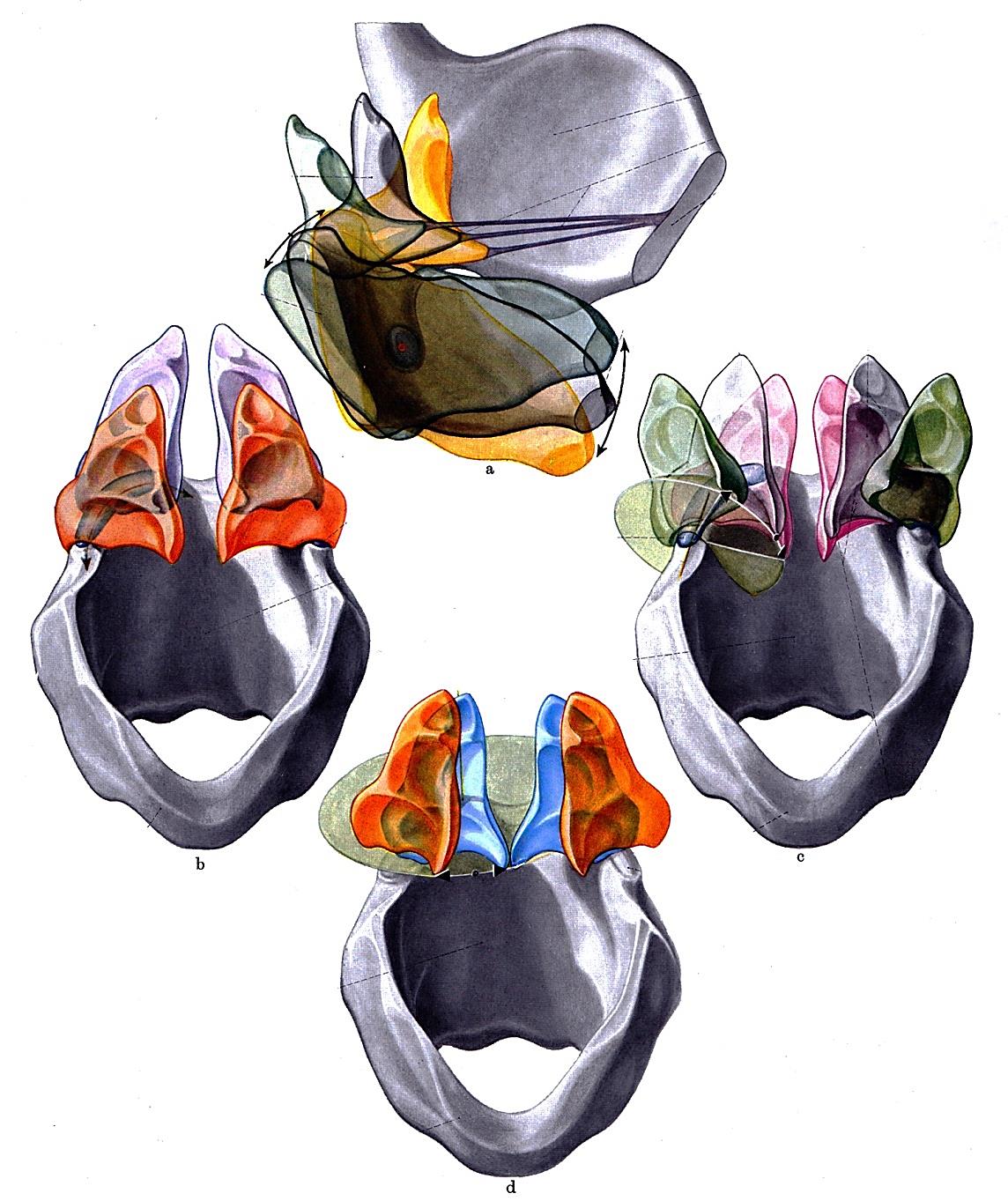 Articulatio cricoarytenoidea
Articulatio cricothyroidea
Pernkopf